Unit 3 – Chapter 2
Packages
Package in java can be categorized in two form, built-in package and user-defined package.
There are many built-in packages such as java, lang, awt, javax, swing, net, io, util, sql etc.
Here, we will have the detailed learning of creating and using user-defined packages.
Advantage of Java Package
Java package is used to categorize the classes and interfaces so that they can be easily maintained.
Java package provides access protection.
Java package removes naming collision.
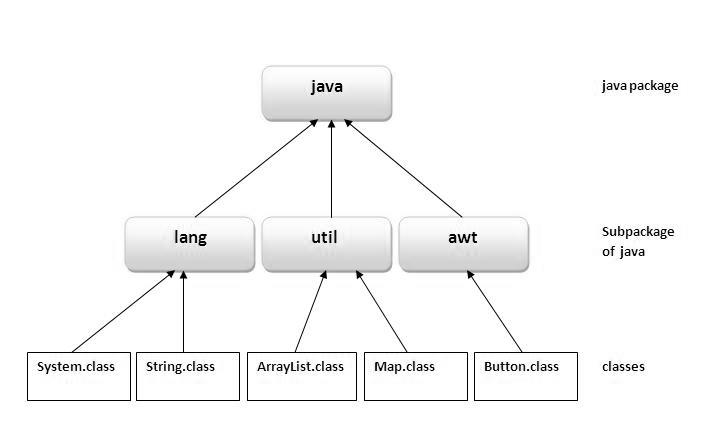 Creating a Package
Package packagename

Example: pakage abc;
example of java package
package mypack;  
public class Simple
{  
 public static void main(String args[])
{  
    System.out.println("Welcome to package");  
   }  
}
The import Keyword
There are three ways to access the package from outside the package.
import package.*;
import package.classname;
fully qualified name.
1) Using packagename.*
//save by A.java  
 
package pack;  
public class A
{  
  public void msg()
{
System.out.println("Hello");
}  
}
//save by B.java  
 
package mypack;  
import pack.*;  
  class B
{  
  public static void main(String args[])
{  
   A obj = new A();  
   obj.msg();  
  }  
}
2) Using packagename.classname
//save by A.java  
  
package pack;  
public class A
{  
  public void msg()
{
System.out.println("Hello");
}  }
//save by B.java  
 
package mypack;  
import pack.A;  
class B
{  
  public static void main(String args[])
{  
   A obj = new A();  
   obj.msg();  
  }  }
3) Using fully qualified name
//save by A.java  
 
package pack;  
public class A
{  
  public void msg()
{
System.out.println("Hello");
}  
}
//save by B.java  
 
package mypack;  
class B
{  
  public static void main(String args[])
{  
   pack.A obj = new pack.A();		//using fully qualified name  
   obj.msg();  
  }  
}
Default Packages
Example:
import java.lang.Math; 	// import 'Math' class
public class ImportDemo 
{
   public static void main(String args[]) 
{
      double val = 64.0;
      double sqroot = Math.sqrt(val);	
      System.out.println("Sq. root of " + val + " is " + sqroot);
   }
}